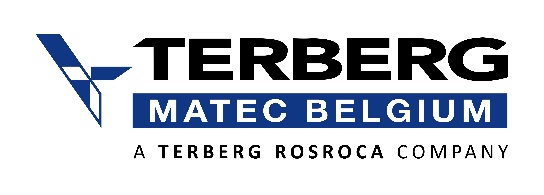 ORUS
EEN REEKS VAN SATELLIET KIPPERS
Afhankelijk van het inzamelmodel en de afstand tot de verwerkingsinstallaties kan het nodig zijn om tussenliggende overslagpunten in de dienst op te nemen om de levensvatbaarheid van het model te garanderen. Algemeen wordt aangenomen dat de tijdslimiet voor het verplaatsen van de inzamelwagen naar de losplaats, het voltooien van de lossing en de terugkeer ongeveer 60 minuten bedraagt. Wanneer deze grens wordt overschreden, wordt de efficiëntie van de dienst vaak verbeterd door te investeren in bepaalde systemen voor de overbrenging van de lading, zoals open statische containers of perscontainers met een groot volume (Olympus HCT. Terberg Matec biedt materieel aan dat voor dit soort diensten is ontworpen en verbeterd, met modellen van 2 m3 tot 7 m3 en met de mogelijkheid om op smalle chassis van 2,8 t tot 11 t te passen, alsook op "ECO"-chassis, zowel op gas, hybride als elektrisch.
ORUS SATELLIET KIPPERS
DE IDEALE OPLOSSING VOOR HUIS-AAN-HUISOPHALING
 VOORDELEN VAN ORUS SATELLIET KIPPERS
Roestvrij stalen constructie, waardoor we het laadvermogen kunnen verhogen
Mogelijkheid om te lossen in de Olympus containers of in open containers
Beschikbaarheid van diverse opties voor een grotere inzamelingsefficiëntie, zoals wegen vóór installatie, identificatie, RFID-leessysteem, ...
Waterdichtheid van de container, een essentiële vereiste voor organisch afval
Diverse modellen ontworpen voor inzameling van meerdere materialen
Mogelijkheid van carrosserie opbouw elektrisch chassis
Zeer goede manoeuvreerbaarheid in smalle en/of beperkte ruimten
Snel en gemakkelijk schoon te maken
Gemakkelijk te gebruiken en te onderhouden.
Lage brandstof- en onderhoudskosten.
Inzamelvoertuig ontworpen voor alle soorten afval Modèles ORUS


OR
Het gamma van niet-samengeperste collectoren, beter hanteerbaar dankzij de kleine afmetingen, in staal of aluminium, voor inzameling op moeilijk toegankelijke of zeer drukke plaatsen, is uitgerust met een containerlift. De capaciteit varieert van 2 tot 7 m³.

ORUS
Opvangbak, voor een optimale inzameling, met een verdichting van 3:1. Door de trapeziumvormige structuur van het lichaam en de afwezigheid van gewrichten kan het gemakkelijk worden geledigd. Uitgerust met een containerlift, bedraagt de capaciteit 5 tot 7 m³ in staal en/of aluminium..
ORUS TP
Kipper met twee compartimenten achteraan/achteraan voor de selectieve inzameling van bijvoorbeeld huishoudelijk afval en verpakkingen in één enkele ronde. Het lichaam is verdeeld in twee compartimenten (50/50 en 70/30). Capaciteit van 7 m3..
ORUS COMBI TD
Kipper met twee compartimenten aan de achterzijde en aan de zijkant voor de inzameling van bijvoorbeeld bioafval (5 of 7 m3) met een compartiment aan de voorzijde zonder verdichting voor de inzameling van bijvoorbeeld glas met onafhankelijke containerheffer (3,5 m3).

ORUS TP COMBI TD
Combinatie van een kipper met twee compartimenten achteraan/achteraan en een COMBI TDc. Deze veelzijdige inzamelingsbak beschikt over twee compartimenten (50/50 of 70/30) en een onafhankelijk zijlaadbaar voorcompartiment (zonder verdichting en met containerlift) om de inzameling van organisch afval of glas (1,5 m3) te vergemakkelijken. Het biedt maximale efficiëntie en in één traject kunt u drie verschillende soorten afval inzamelen.
www.terbergmatec.be
BELADINGEN
BELADINGEN OR 2-3
Hydraulische belading met kam voor 120/240/360l. containers

BELADINGEN OR 5-7
Hydraulische belading met kam voor 2 containers samen van 120/240/360l. of één van 560/660/770/1100l. Containerhefsysteem met DIN-arm voor 770/1100l. containers

BELADINGEN ORUS
Hydraulische belading voor 2 gelijktijdige 120/240/360l. containers of één 560/660/770/1100l. bak. Containerhefsysteem met DIN-arm voor 770/1100l. containers

BELADINGEN ORUS TP (70/30)
Hydraulische belading met kam voor 2 gelijktijdige 120/240/360l. containers of één 560/660/770/1100l. containers aan de rechterkant en één 120/240/360l. containers aan de linkerkant

BELADINGEN ORUS TP (50/50)
Hydraulische belading met kam voor het lossen van 2 containers van 120/240/360l. tegelijk in de 2 compartimenten

BELADINGEN COMBI TD 3,5 m3
Zijdelingse containerlift aan de voorzijde voor 120/240/360l. containers
CAN-BUS-systeem en display in de cabine.
Opties
Topluifel (gamma OR): Tijdens de rit naar het verkooppunt kan de caisson worden afgedekt met deze slijtvaste raffia luifel. Het heeft een automatisch geleidings- en terugspoelmechanisme om het terug te brengen in zijn oorspronkelijke positie.
Stalen bak van 360 liter geïntegreerd in de containerlift voor handmatig laden. Optie beschikbaar voor ORUS 7.
Hydraulische korf geïntegreerd in de lift voor handmatig laden of laden van deur tot deur. Laadhoogte: 120 cm. Optie beschikbaar voor ORUS 5.
Dekselopener voor het openen van DIN-bakken van 1100 liter met gebogen of rond deksel.
Containerherkenningssysteem
Vooraf geregelde identificatie.
Geassisteerd grijpen op containerheffer.
Scharnierende zijdeur aan beide zijden. Bevat een veiligheidssensor die het verdichtingssysteem automatisch uitschakelt.
7" kleuren cabine scherm. Optioneel in de OR 2-3 range. Standaard op andere modellen.
Akoestische indicator in de cabine.
2e doos aan de linkerkant.
Schep en borstelhouder.
Rollen op stabiliserende poten.
Treeplanken: beide zijden of één zijde (links/rechts).
Extra luchtversterking in de achterste bladveren op 3.5T chassis.
Zijdelingse bescherming van de containerlift.
Automatische smering.
Speciaal schilderwerk.
CAN BUS aanraakscherm
Goedgekeurde stap(pen) voor de operatoren
Dubbele behuizing
Van deur tot deur mand
www.terbergmatec.be
ORUS SATELLIET KIPPERS
OR2  OR3
ORUS 7	ORUS TP	ORUS	ORUS TP	ORUS TP
COMBI TD	COMBI TD COMBI TD3

3:1	3:1	3:1	3:1	3:1
PRODUCTENGAMMA
OR5
OR7
ORUS 5
3:1
Verdichting
Compartimenten
1
1
1
1
1
2
2
3
3
Staal
Aluminium
Belading achteraan
Belading zijdelings
120-1100
120-750
120-750
120-750
Containers
120-360
120-1100
120-1100
120-1100
120-1100
120-750
120-750
Metalen dienblad, PaP
Sac, PaP  Porte 
Zijdelings
Trede(s)
1/2
1/2
1/2
1/2
1/2
1/2
1/2
1/2
1/2
2,1+4,9 m3
3,5+3,5 m3
1,5+50/50
1,5+70/30
3,5+50/50
3,5+70/30
5,5 m3
7,0 m3
5,5 m3
7 m3
3,5+5 m3
Capaciteit
2,2-3,5 m3
Chassis GVWR
1,7-2,2 t
3,5-5 t
5-7,5 t
3,5-5 t
5-7,5 t
7,5 t
7,5 t
7,5-10 t
7,5-10 t
Chassis elektrisch
Isuzu  M21 (48
kWh)
Isuzu  M21/M55  (48 kWh)
Isuzu  M55/P75  (48/76 kWh)
Isuzu  P75
(76 kWh)
Isuzu  P75
(76 kWh)
M55/P75  (48/76 kWh)
Oplaadtijd
6,3
6,3/12
6,3
6,3/12
6,3/12
12
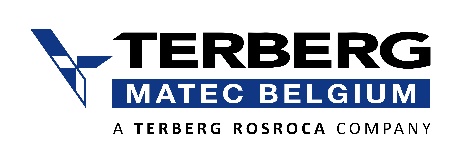 TERBERG MATEC BELGIUM 
Oosterring 23
B-3600 Genk
Tel : + 32 (0)89 62 38 30
info@terbergmatec.be
	www.terbergmatec.be
Onder voorbehoud van technische wijzigingen. Specificaties kunnen zonder voorafgaande kennisgeving worden gewijzigd.  
De illustraties tonen niet noodzakelijk de toestellen in hun standaarduitvoering.
10-19